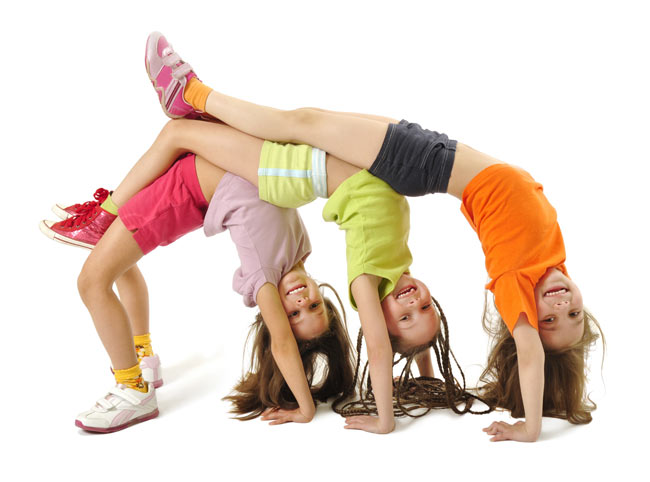 Фізичне виховання дітей дошкільного віку
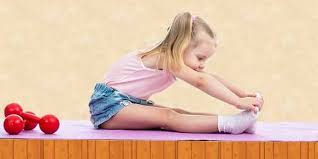